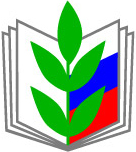 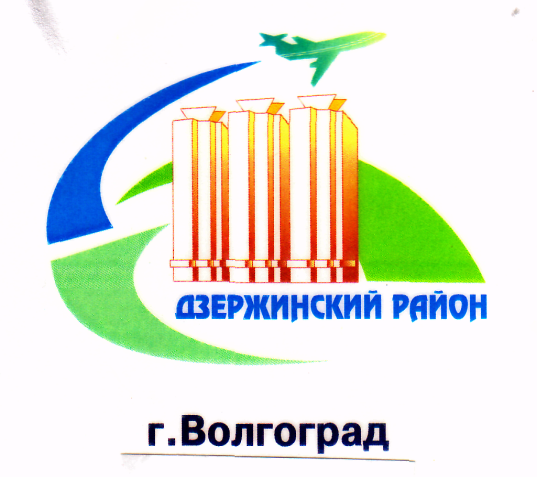 По решению Исполкома Общероссийского Профсоюза образования (постановление от 23.04.2015 г. № 1-14) с сентября  по октябрь 2015 года  в первичных профсоюзных организациях  пройдут   собрания с единой повесткой дня «Итоги VII Съезда профсоюза и 25-летие Общероссийского Профсоюза образования»,
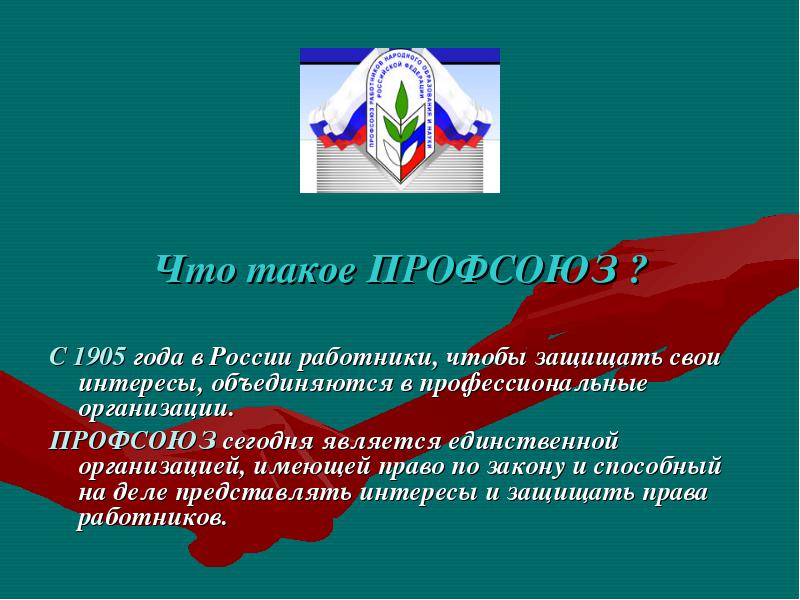 В  2015  году  исполняется  110  лет  организованному  профсоюзному  движению  в  России  и  25  лет  Профсоюзу  работников  народного  образования и науки  Российской  Федерации
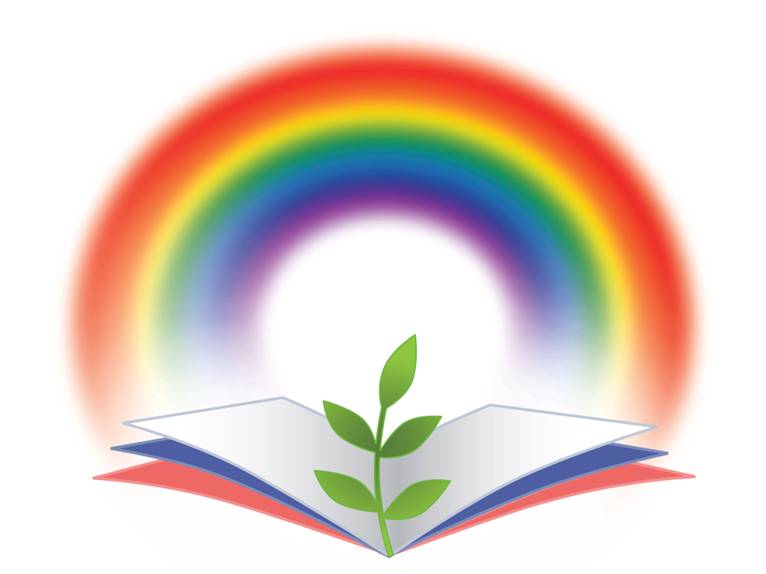 Первый  съезд  народных  состоялся  в  1895  году
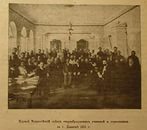 1903-1904  годах  создан  «Союз народных учителей»
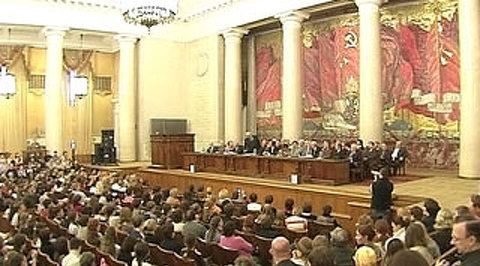 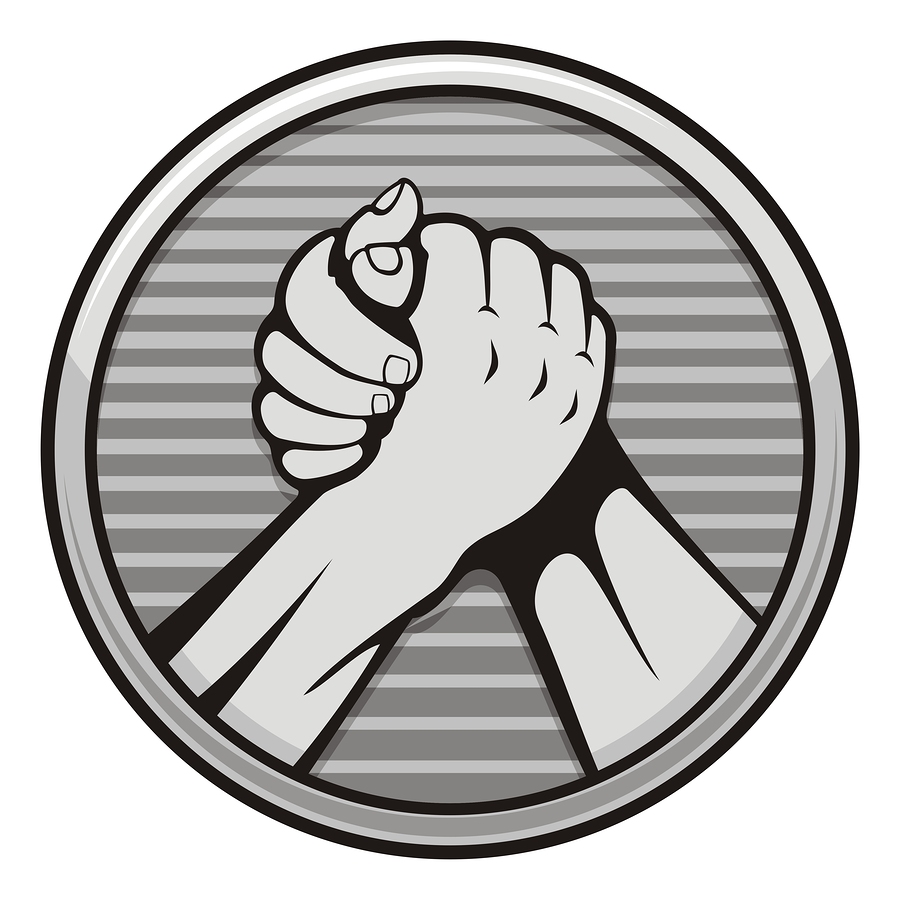 12 марта 1905  года  в С-Петербурге 256 учителей провели собрание  для  основания  «Союза  народных   учителей и других деятелей  по  народному  образованию
9 июня 1905 года на съезде  Всероссийского  Союза  учителей  и  деятелей  по  народному  образованию  в  Финляндии:  
избрано  Центральное  Бюро  Союза;
утвержден  Устав.
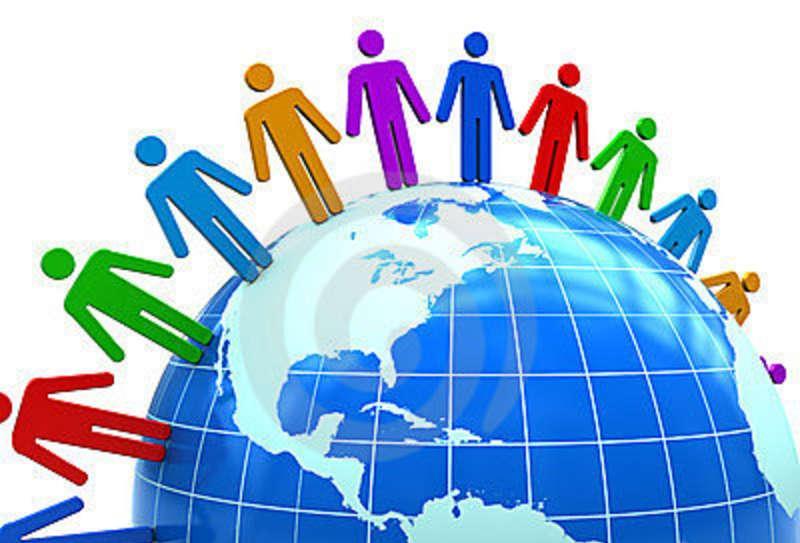 С 26  по  29  декабря  1905  года  в  С-Петербурге  состоялся  2  делегатский Съезд  Союза,  который высказался  за  объединение  учительских  обществ  во  Всероссийскую  организацию  на  началах  материальной  взаимопомощи  и  правовой  защиты  учителей.
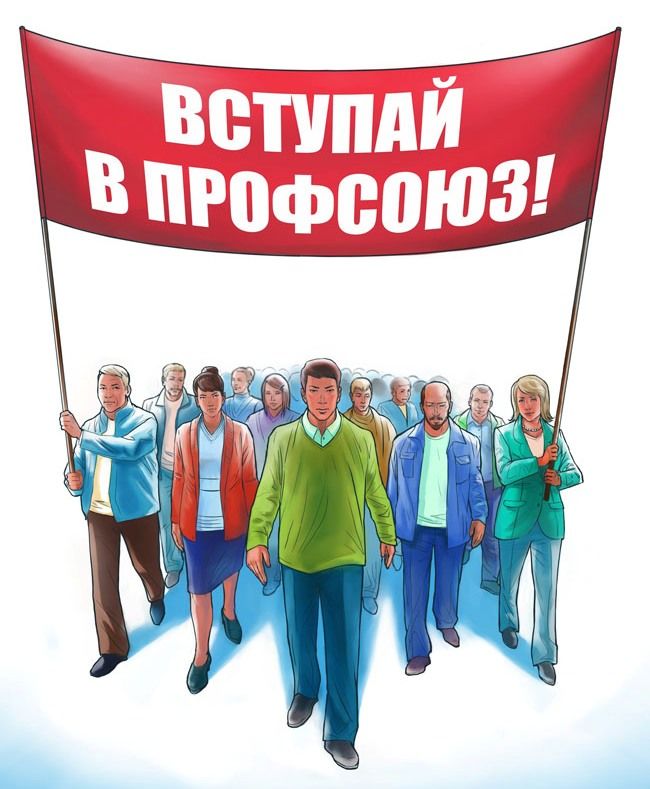 7 июня  1906  года  в  Финляндии  состоялся  3  делегатский  Съезд  Союза,  который  всецело  сосредоточился  на  проблемах  защиты  социально-экономических и  иных  прав  учителей.
С 18  по  24  июня  1907  года  состоялся  4  делегатский Съезд  Всероссийского  Союза  учителей.
Съезд  принял  10  постановлений 
«О  непосредственных  задачах  профессиональной  борьбы».
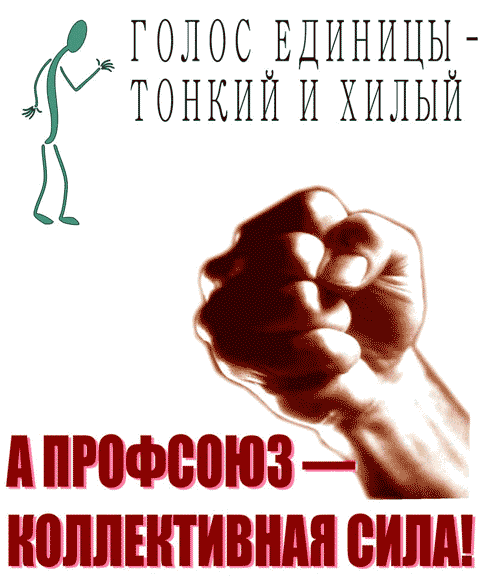 С  28  июля  по  1  августа  1919  года  в  Москве  состоялся  Учредительный  съезд  всероссийского  Союза  работников  просвещения  и  социалистической  культуры.
Создание  Всероссийского  Союза  работников  просвещения  и  социалистической  культуры  было  организовано  и  оформлено  29  июля 1919  года.
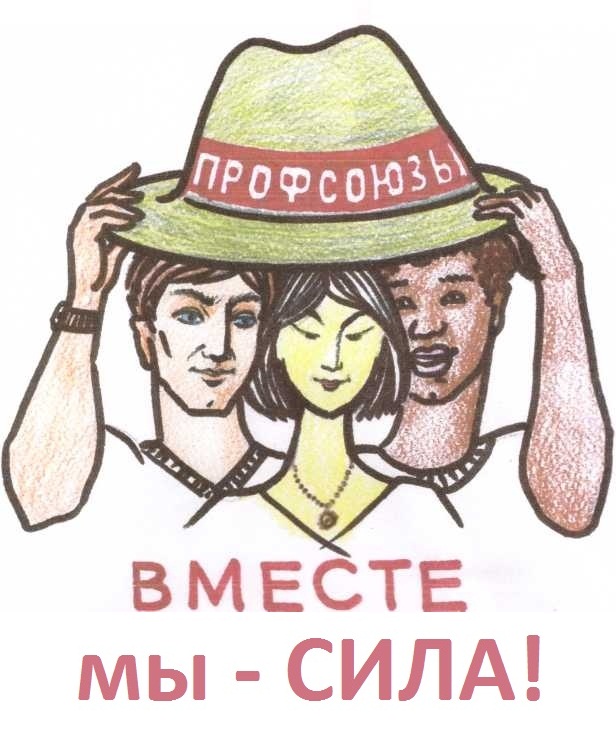 С 1922  по 1934  годы  действовал Профсоюз  работников  просвещения  РСФСР,  который  объединял  работников  школ,  детский садов, детских домов,  научных  учреждений,  вузов и  политпросветучреждений России.
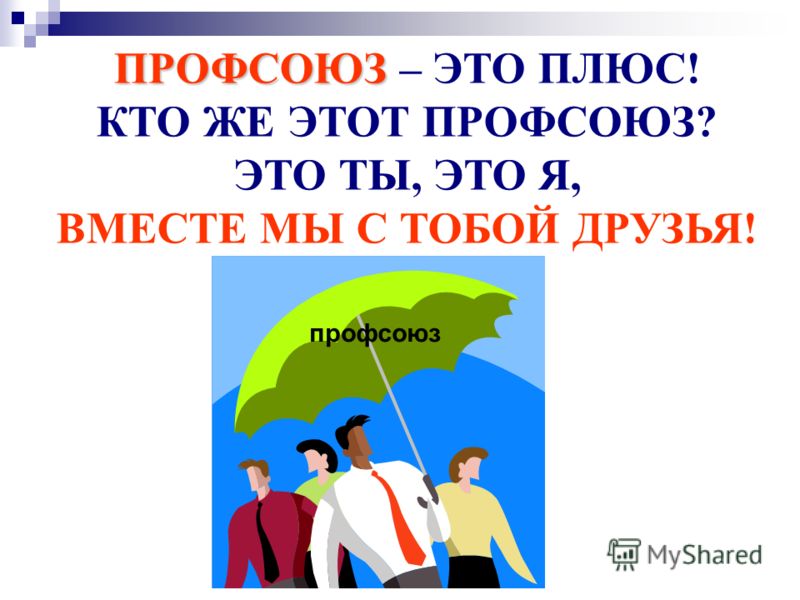 В  августе 1957  года  постановлением  ВЦСПС  «Об  объединении  профессиональных  союзов»  была  создана  республиканская  (РСФСР)  организация  профсоюза.
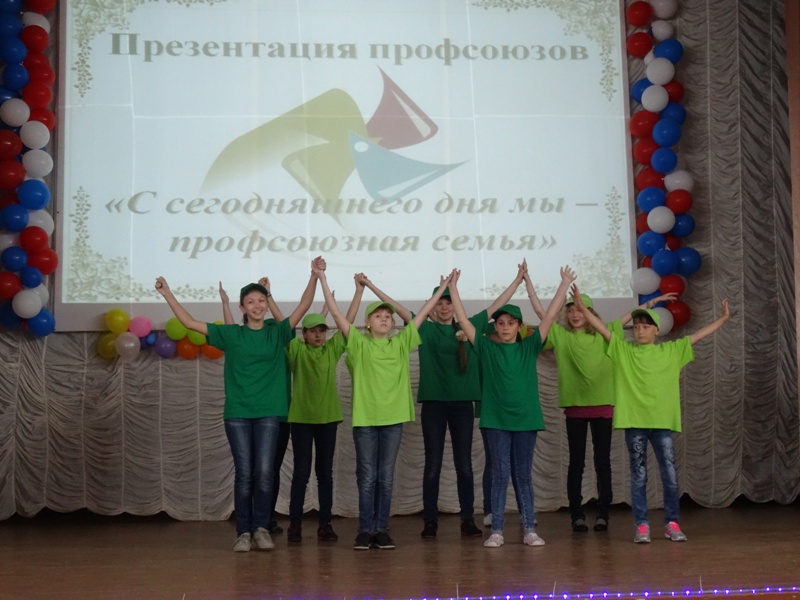 На  Учредительном  Съезде  26-27  сентября 1990  года  было  провозглашено   создание  профессионального  союза  работников  народного  образования  и  науки  РСФСР,  принят  Устав  Профсоюза.
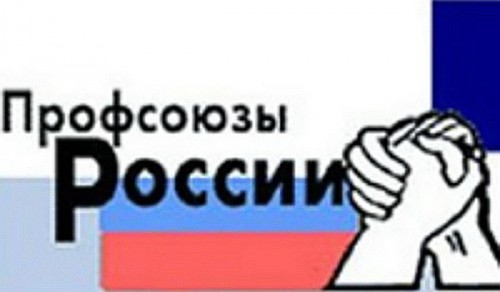 Сегодня  Общероссийский  Профсоюз  образования – это  авторитетная  общественная  организация,  объединяющая  в  своих  рядах  миллионы  учителей,  воспитателей,  преподавателей,  других  работников  и  студентов  образовательных  организаций  системы  Минобразования  РФ.
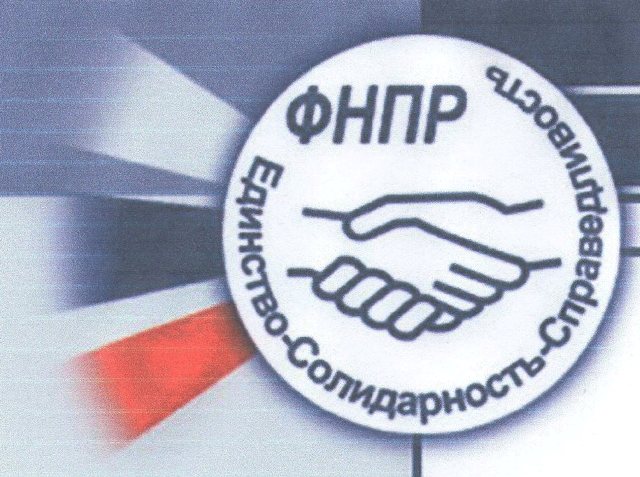 На  начало  2015  года  в  Профсоюзе действует 80  территориальных  организаций  на  уровне субъектов РФ,  около  83-х тысяч  первичных  профсоюзных  организаций  и  70  тысяч  профсоюзных  групп.
Численность  Профсоюза  составляет  4412950 человек,  или  75,4%  от  общего  количества  работников  и  студентов  образовательных  организаций  системы  Минобрнауки  РФ